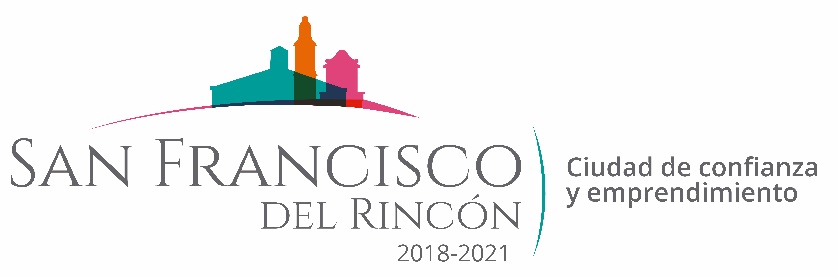 REPORTE MES DE JUNIO 
MAQUINARIA
RENIVELACION EN LA COMUNIDAD DE MURALLA DE JESUS DEL MONTE
FECHA TERMINO
CANTIDAD
UNIDAD
CONCEPTO
FECHA INICIO
M2
M2
24/06/2020
26/06/2020
7,600
4,050
CAMINO  DE ACCESO 
CAMINO A SANTA RITA
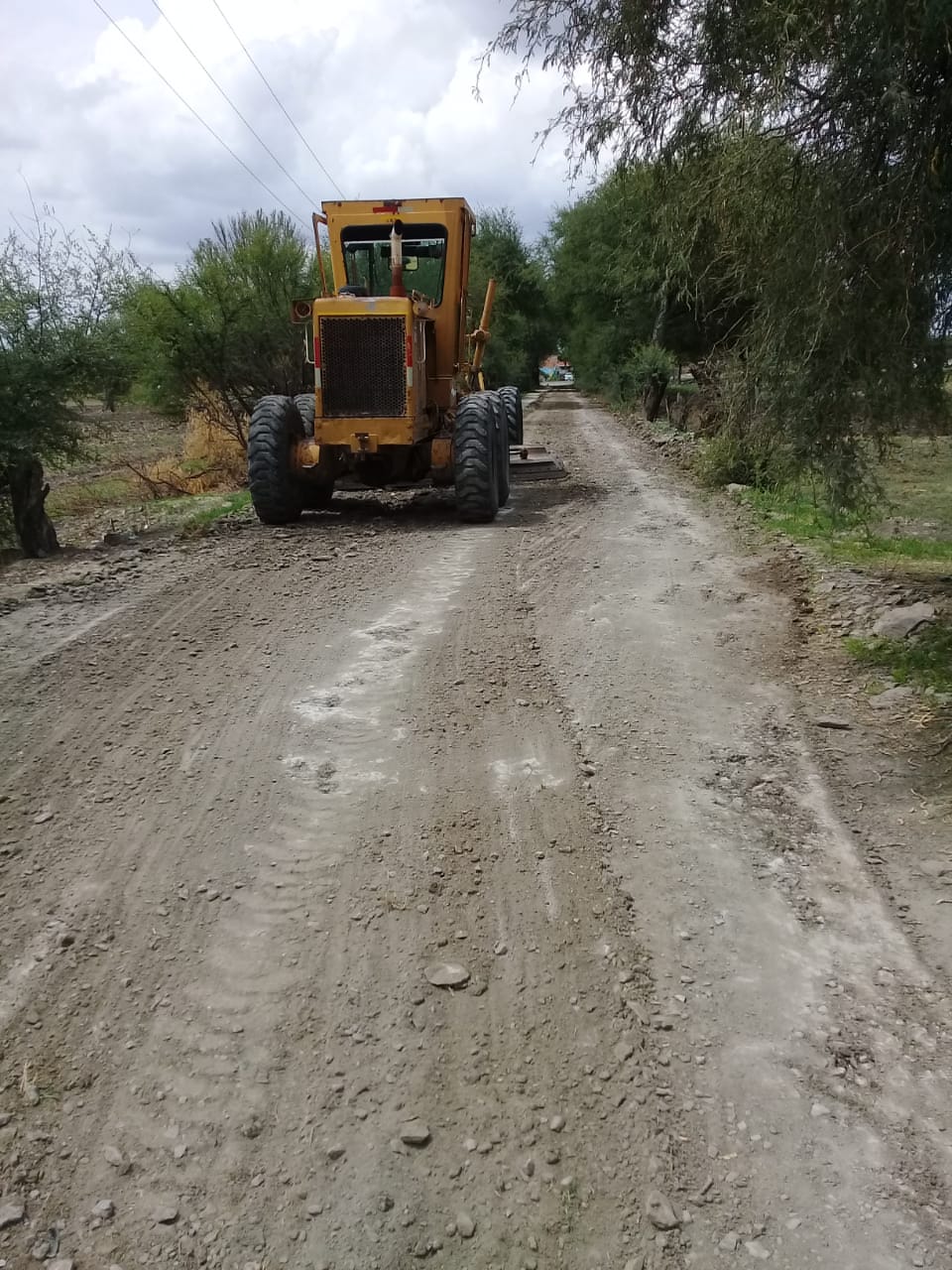 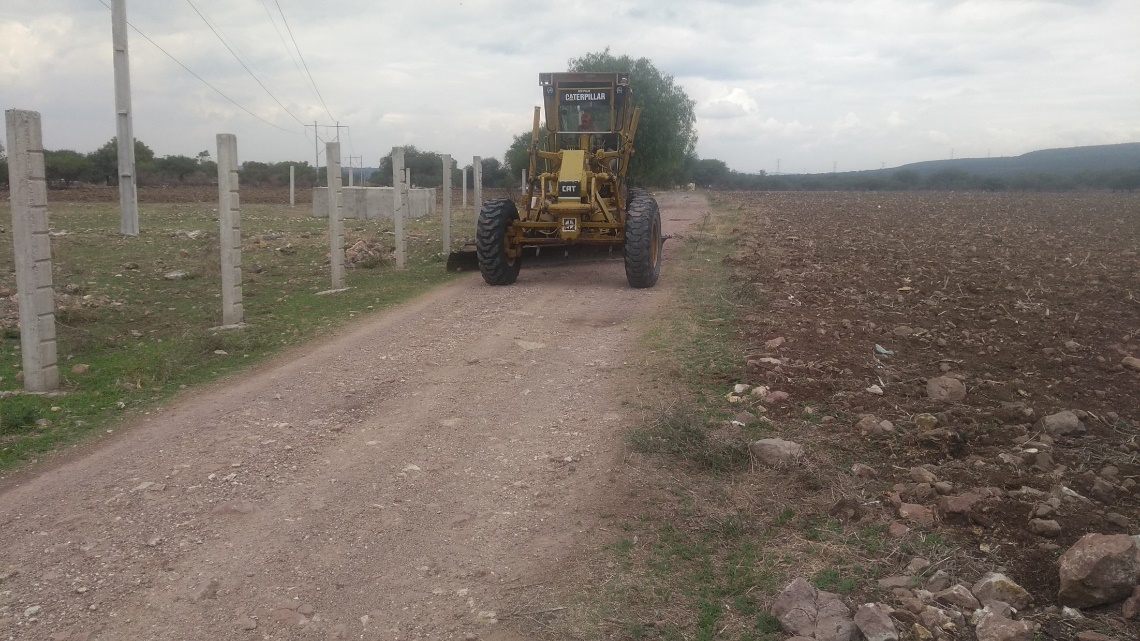